3.2 Optimisation
cours 17
Au dernier cours, nous avons vu
Croissance et décroissance
Maximum et minimum relatif
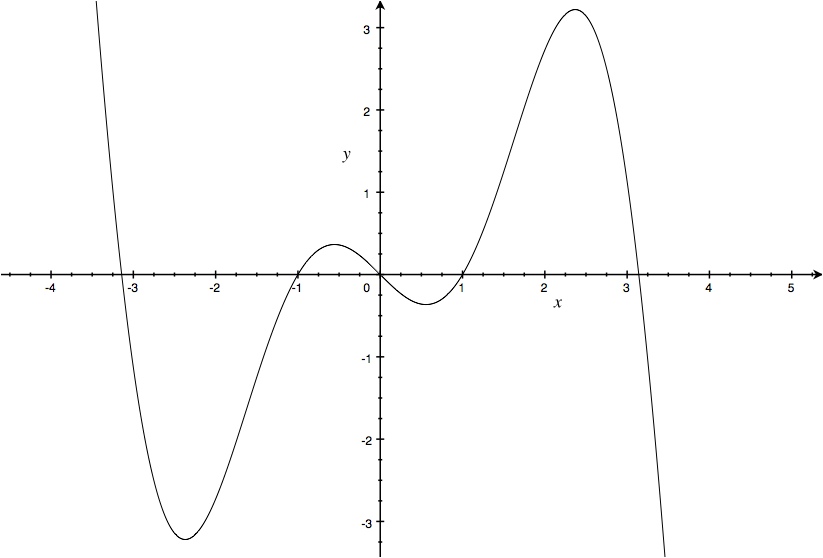 Optimisation
Maintenant qu’on sait comment trouver les extremums d’une fonction, on est en mesure de résoudre des problèmes d’optimisation.
Un problème d’optimisation est un problème ou l’on cherche à maximiser ou minimiser quelque chose.
Résoudre un problème écrit.
Bien qu’il n’existe pas de méthode générale pour résoudre un problème écrit, voici quelques idées pour vous aider à les résoudre:
Faire un dessin.
Déterminer ce qui est constant et ce qui est variable.
Poser des variables.
Déterminer ce qui est à optimiser.
Trouver une fonction qui donne la quantité à optimiser.
Utiliser les contraintes pour que la fonction n’ait qu’une variable.
Trouver les zéros de la dérivée.
Déterminer si c’est un minimum, un maximum ou ni l’un ni l’autre.
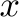 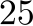 Quelles sont les dimensions d’un enclos rectangulaire de surface maximal qu’on peut faire avec 100 m de clôture?
Exemple:
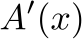 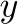 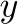 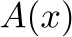 Constant:
le périmètre
Variable:
les côtés
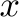 À optimiser:
l’aire du rectangle
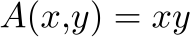 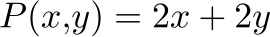 Contrainte:
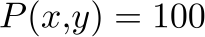 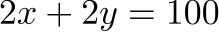 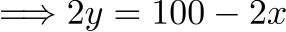 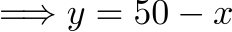 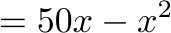 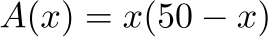 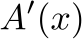 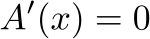 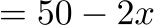 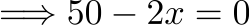 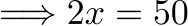 Max ou min?
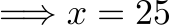 Les dimensions sont
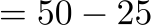 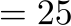 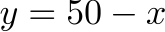 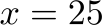 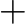 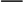 Un carré!
max
Faites les exercices suivants
Section 3.2 # 8 à 11
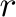 Quelles sont les dimension d’une canne pouvant contenir 1L de sirop d’érable et qui utilise le moins de métal possible?
Exemple:
Aire des disques
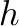 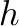 Que cherche-t-on?
Les dimensions d’un cylindre
Qui optimise quoi?
L’aire latérale du cylindre
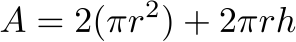 Circonférence
Hum... 2 variables! Voyons voir si la contrainte peut nous aider
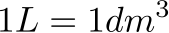 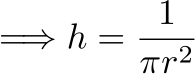 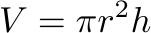 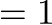 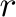 Quelles sont les dimension d’une canne pouvant contenir 1L de sirop d’érable et qui utilise le moins de métal possible?
Exemple:
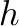 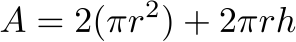 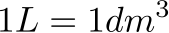 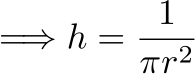 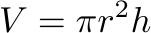 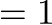 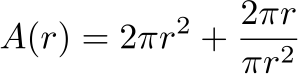 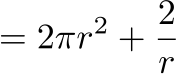 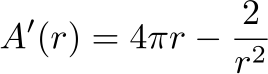 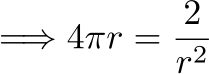 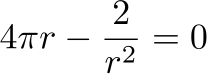 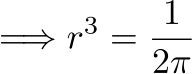 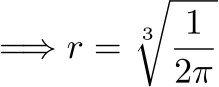 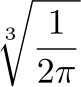 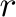 Quelles sont les dimension d’une canne pouvant contenir 1L de sirop d’érable et qui utilise le moins de métal possible?
Exemple:
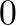 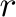 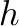 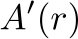 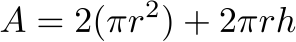 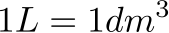 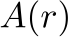 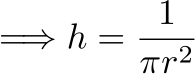 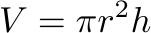 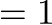 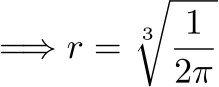 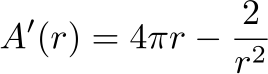 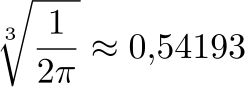 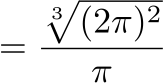 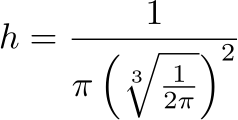 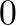 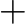 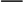 min
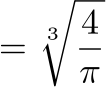 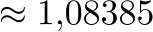 Faites les exercices suivants
Section 3.2 # 12 à 16
Aujourd’hui, nous avons vu
L’optimisation
Devoir:
section 3.2  # 8 à 23